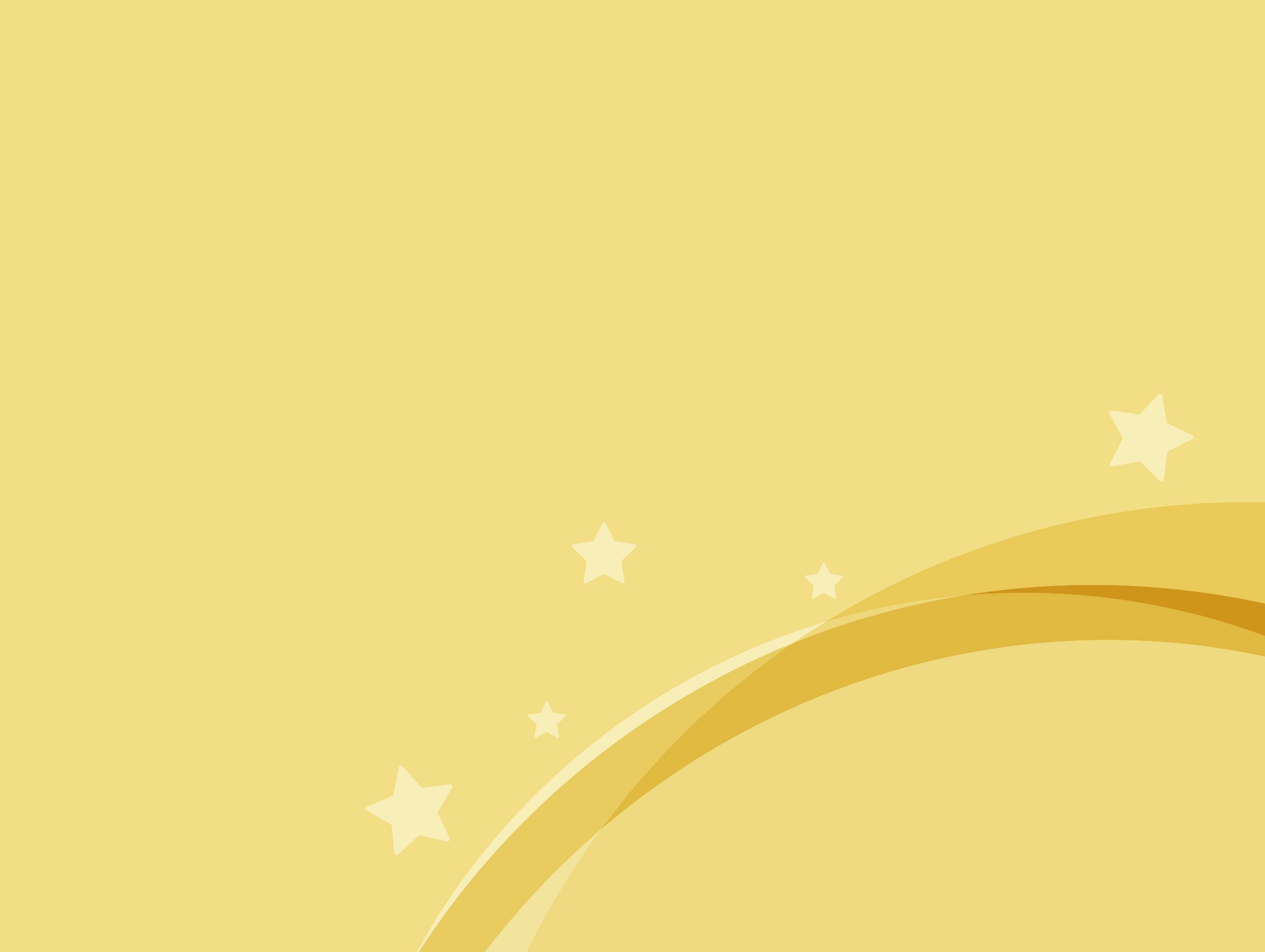 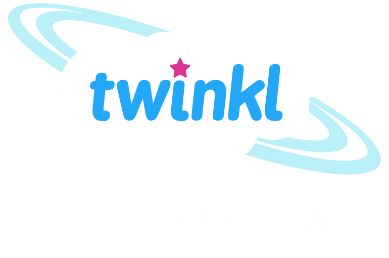 French
What’s the Time?
Year One
French | Year 4 | What’s the Time? | My Day | Lesson 2
Aim
I can say/write at what time I do things.
Success Criteria
I can start a sentence using a time connective, stating at what time something happens.
 
I can write a whole sentence choosing from a list of simple sentences.
Ma JournéeMy Day
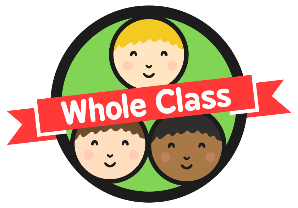 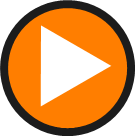 Click play buttons throughout to hear phrases and words.
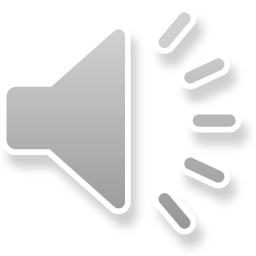 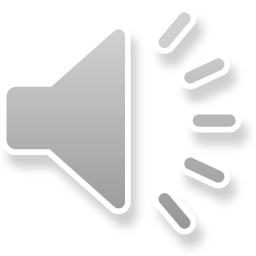 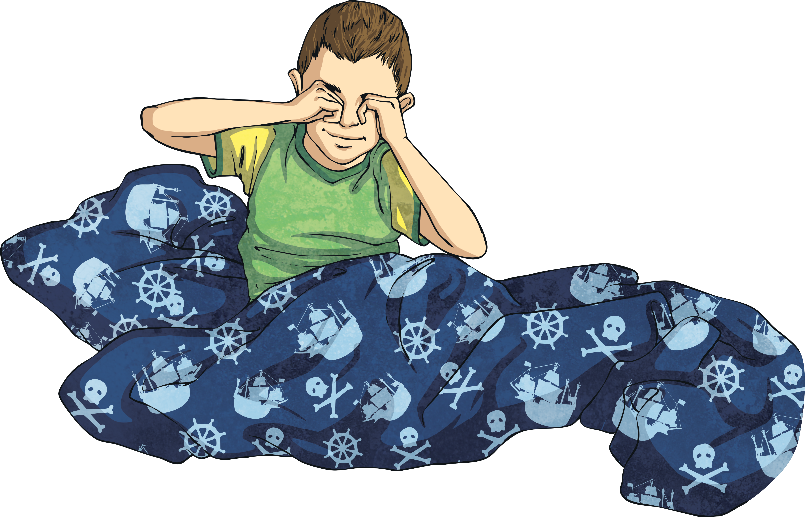 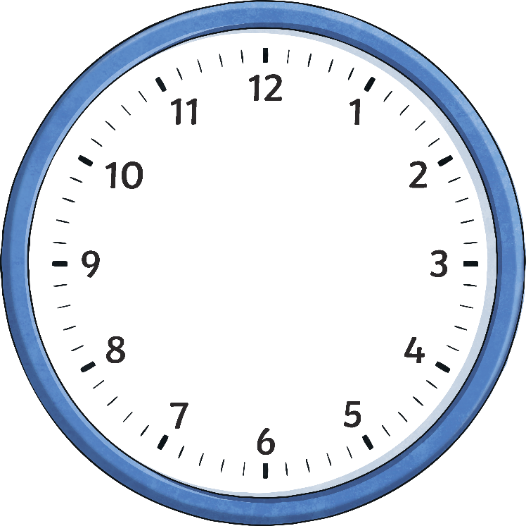 À sept heures,
je me lève.
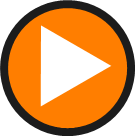 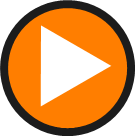 Ma JournéeMy Day
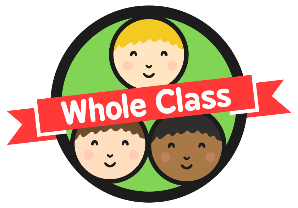 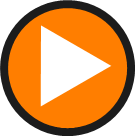 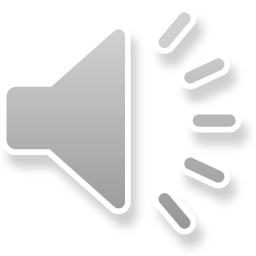 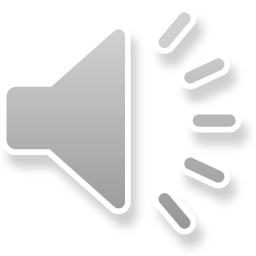 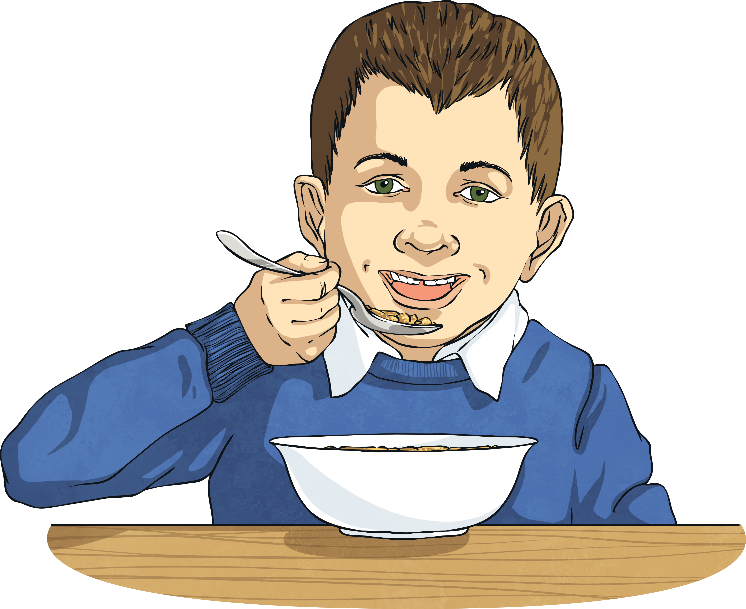 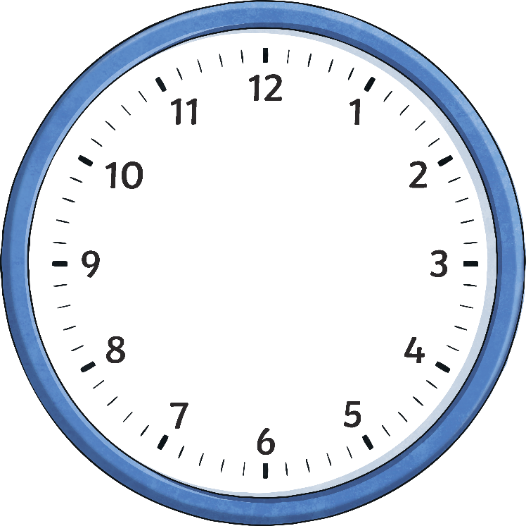 À sept heures et demie,
je mange mon petit déjeuner.
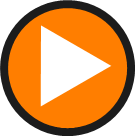 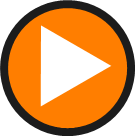 Ma JournéeMy Day
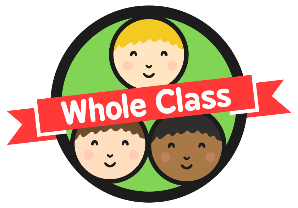 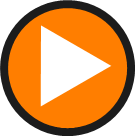 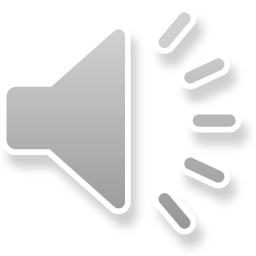 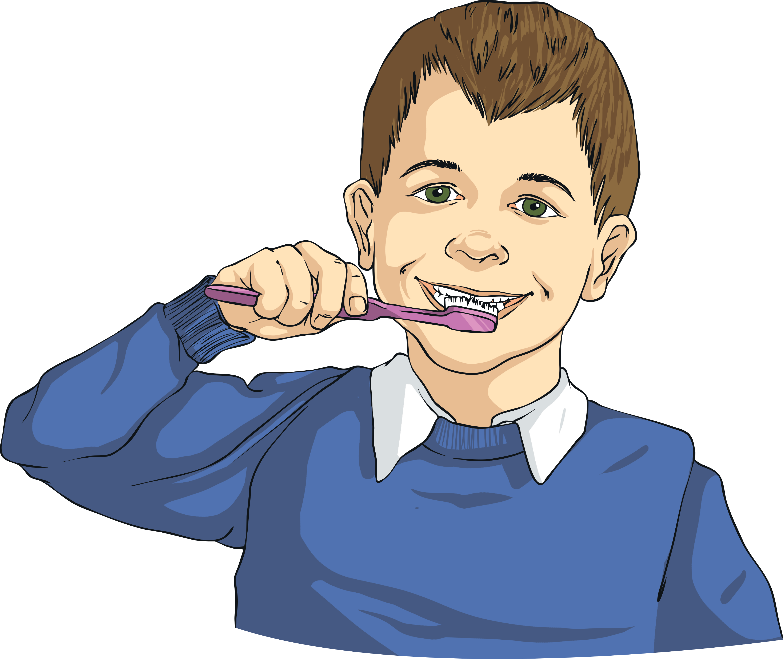 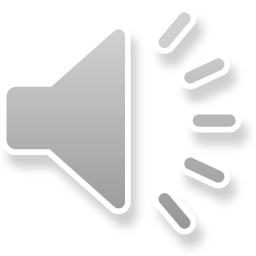 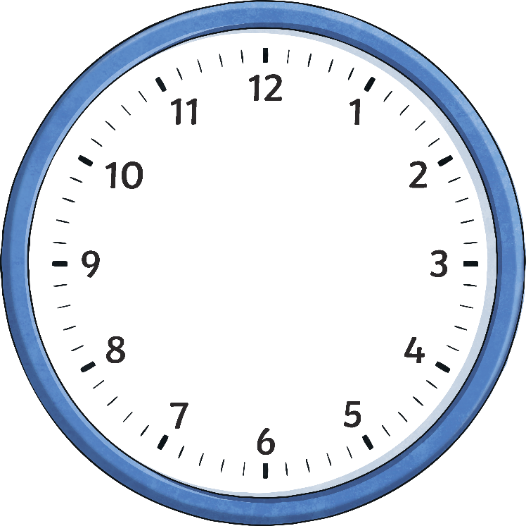 À huit heures,
je me brosse les dents.
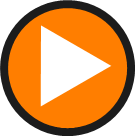 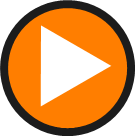 Ma JournéeMy Day
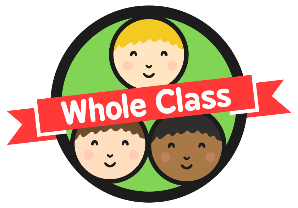 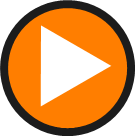 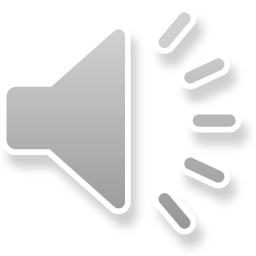 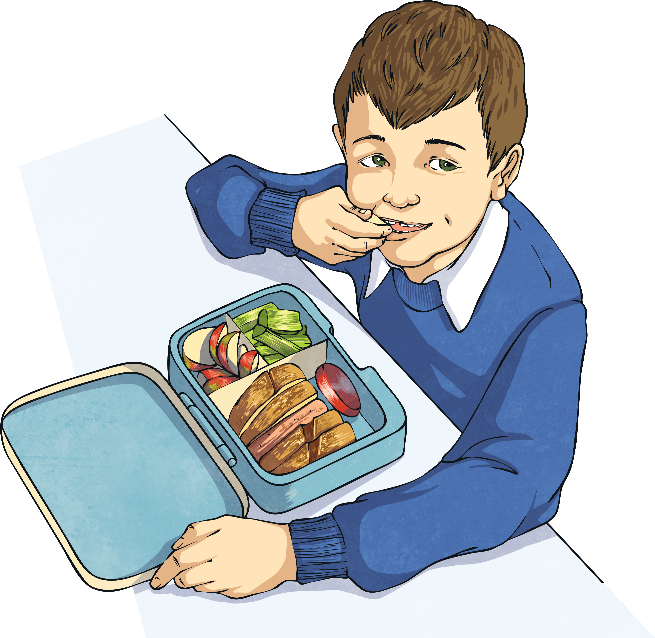 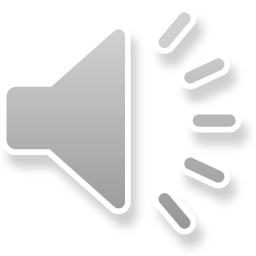 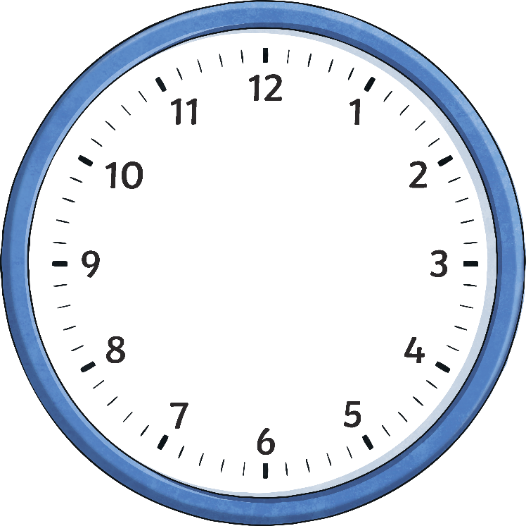 À douze heures et demie,
je mange mon déjeuner.
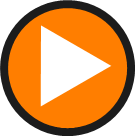 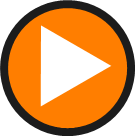 Ma JournéeMy Day
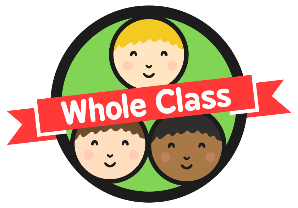 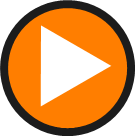 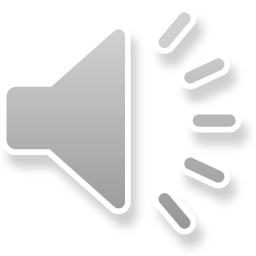 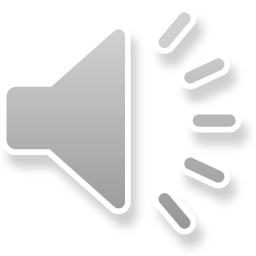 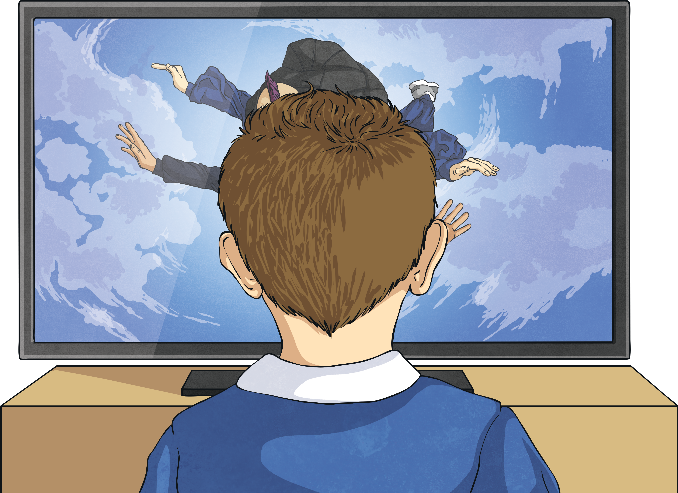 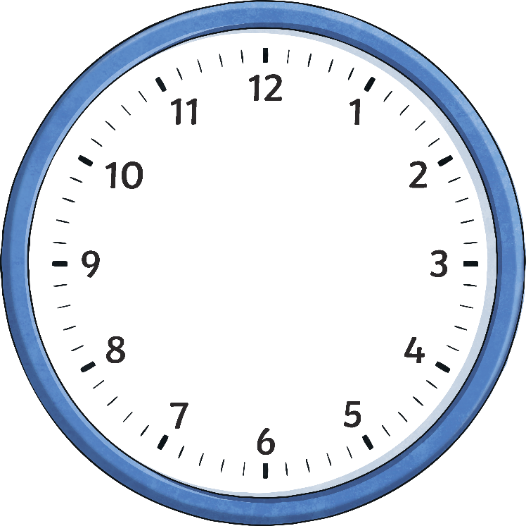 À quatre heures,
je regarde la télévision.
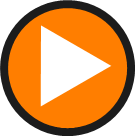 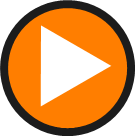 Ma JournéeMy Day
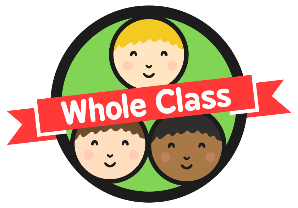 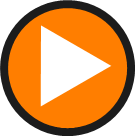 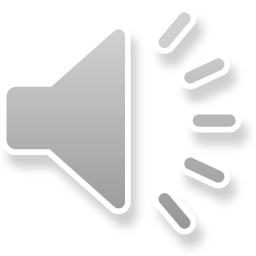 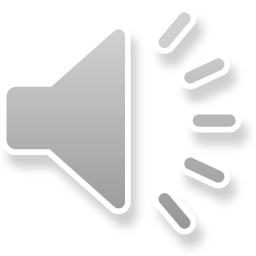 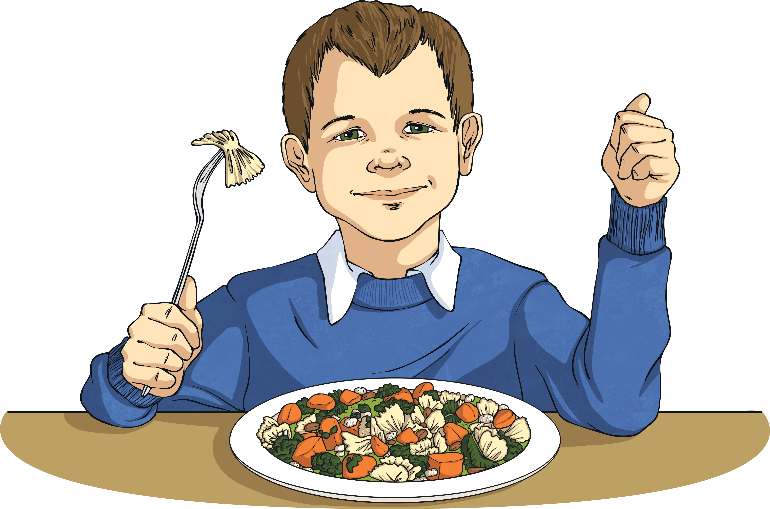 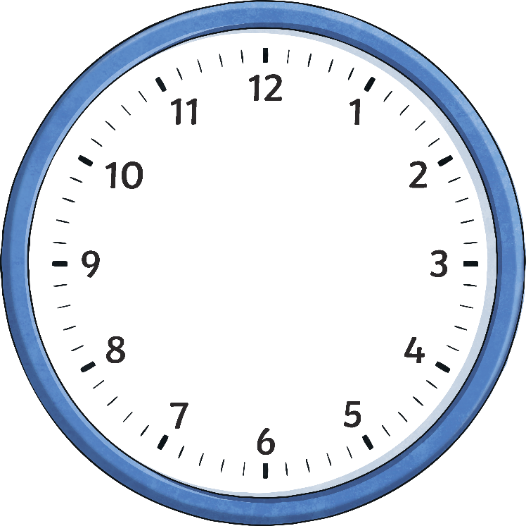 À cinq heures,
je mange mon dîner.
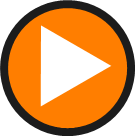 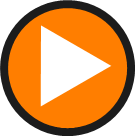 Ma JournéeMy Day
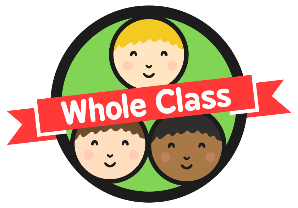 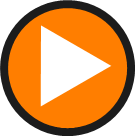 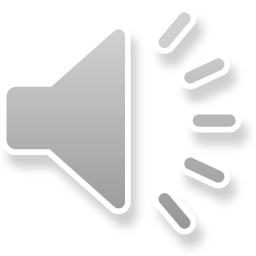 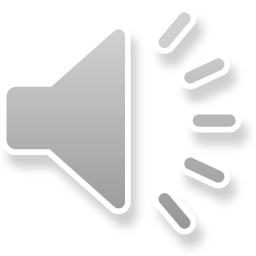 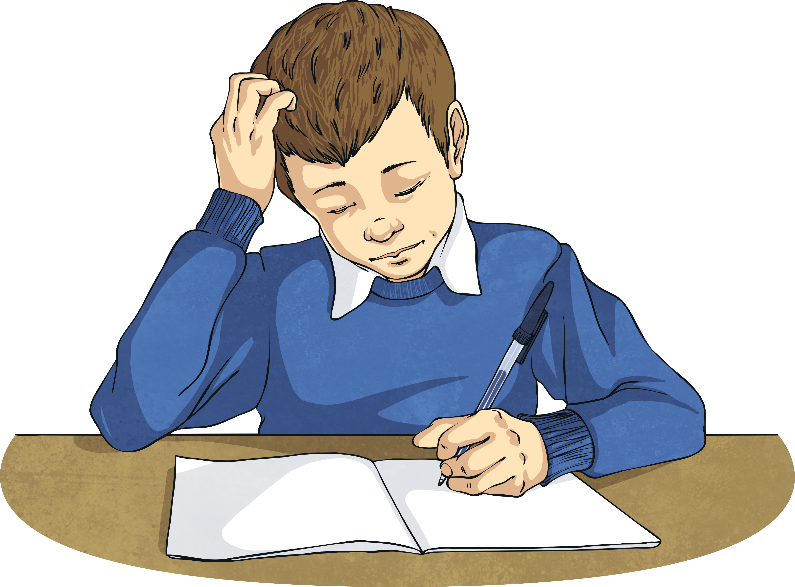 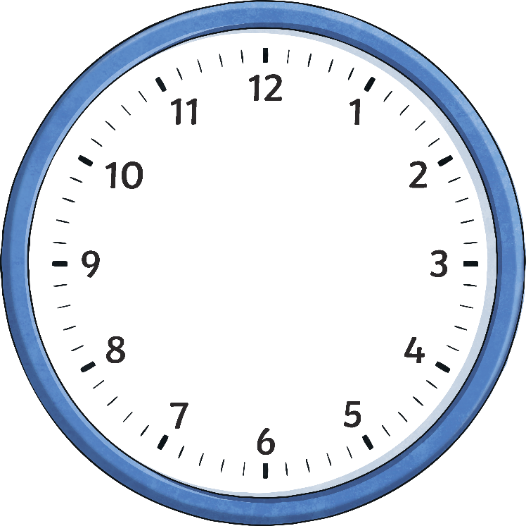 À six heures et demie,
je fais mes devoirs.
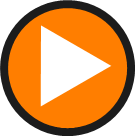 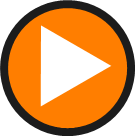 Ma JournéeMy Day
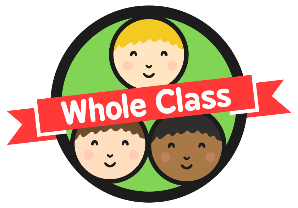 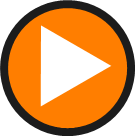 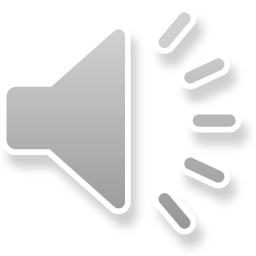 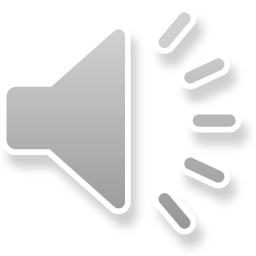 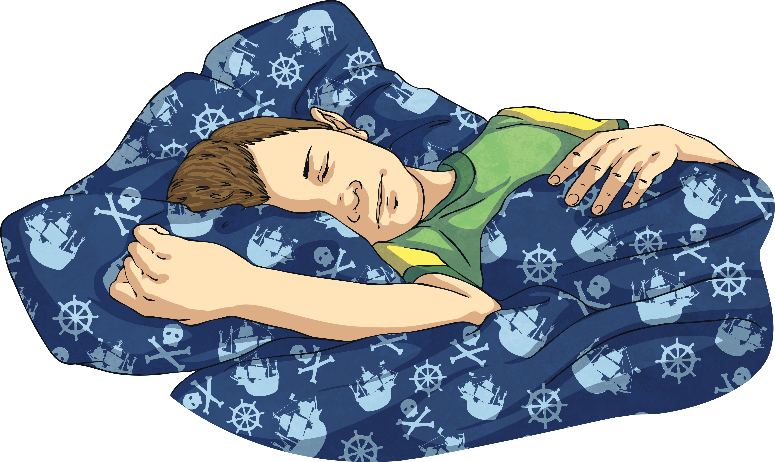 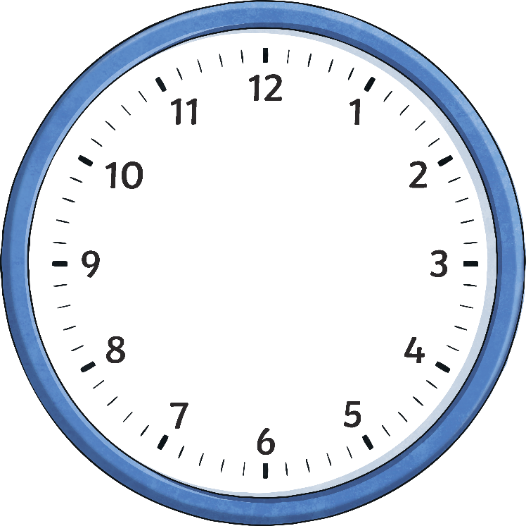 À neuf heures,
je me couche.
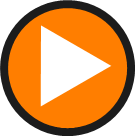 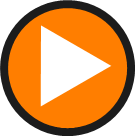 Which One?
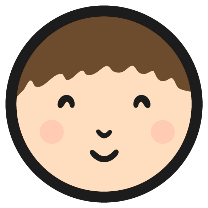 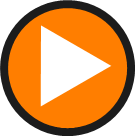 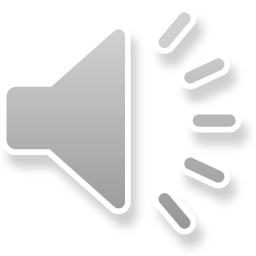 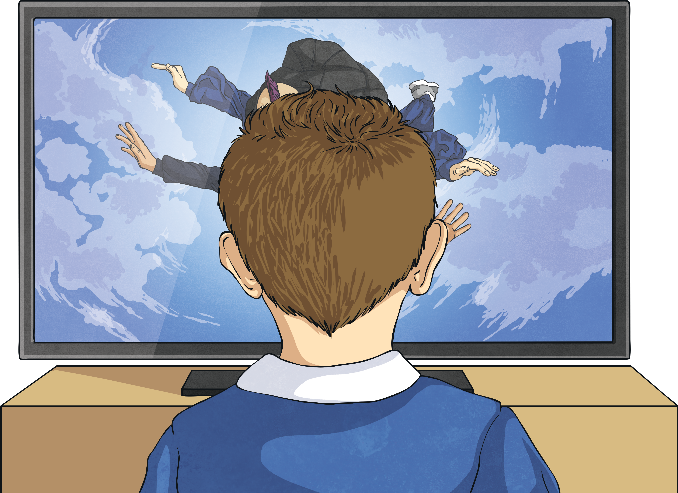 ...je me couche
...je regarde la télévision
...je rentre chez moi
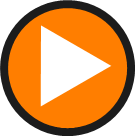 Which One?
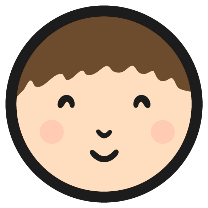 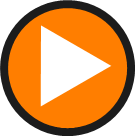 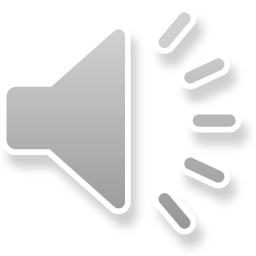 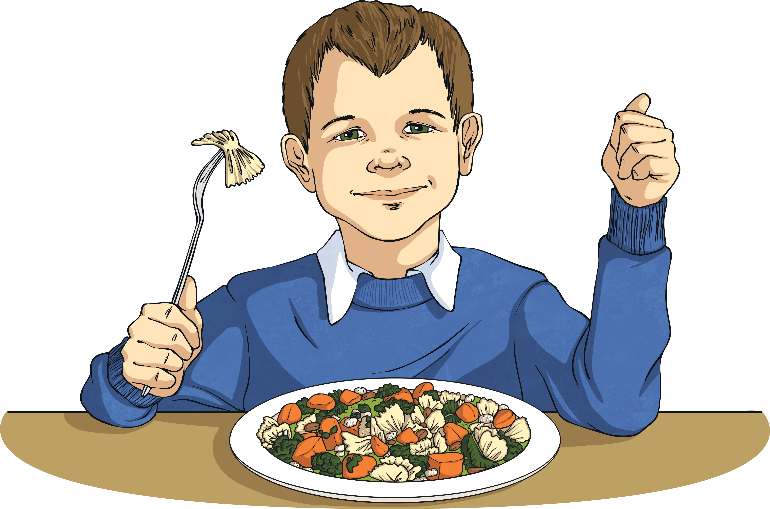 …je me brosse les dents
…je mange mon dîner
…je me couche
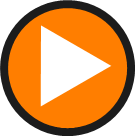 Which One?
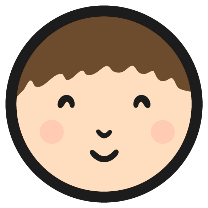 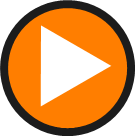 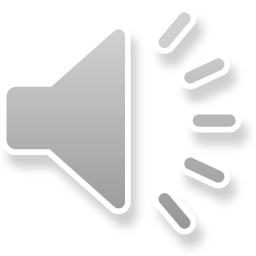 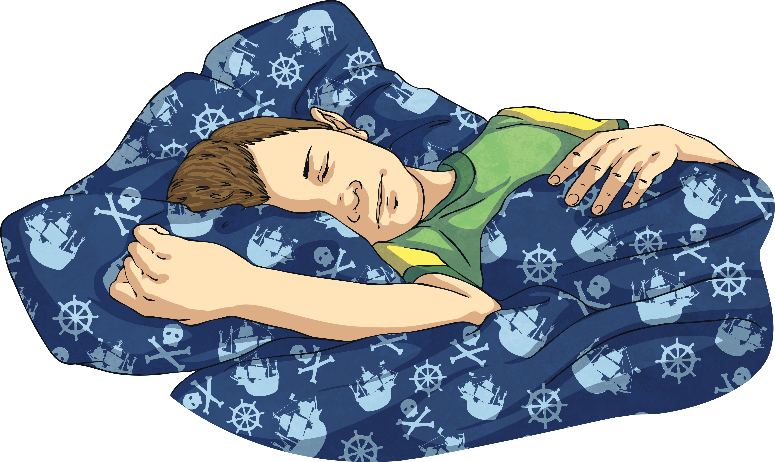 …je me brosse les dents
…je rentre chez moi
...je me couche
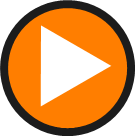 Which One?
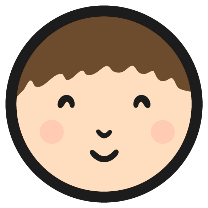 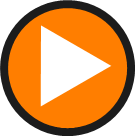 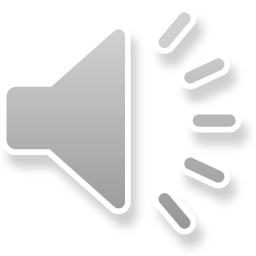 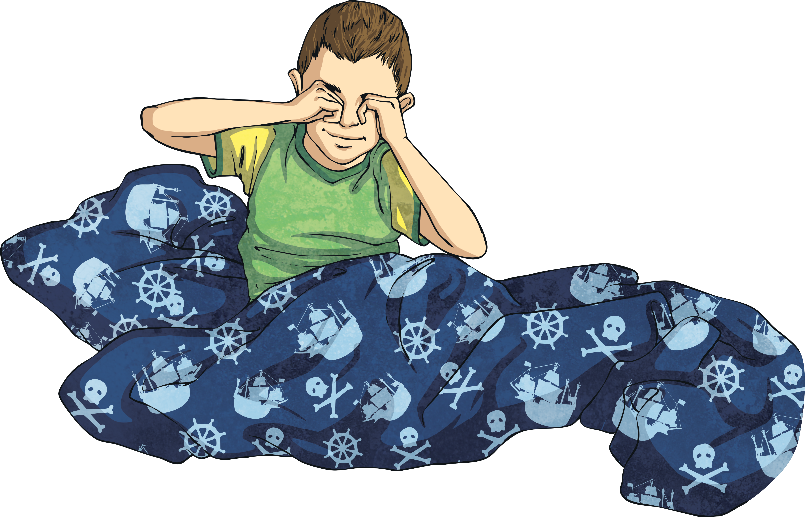 ...je me lève
…je me brosse les dents
...je rentre chez moi
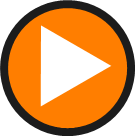 Which One?
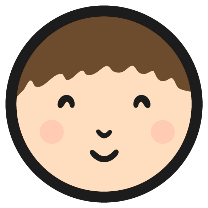 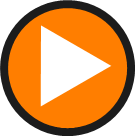 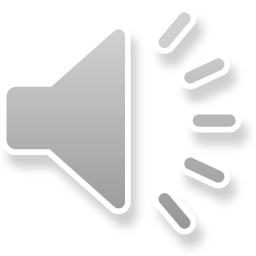 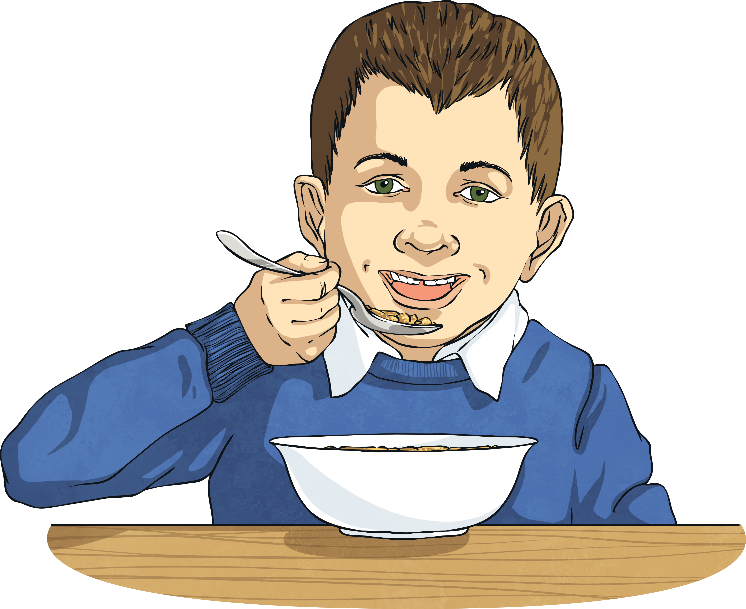 ...je me lève
…je mange mon petit déjeuner
…je me brosse les dents
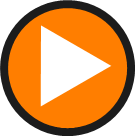 Which One?
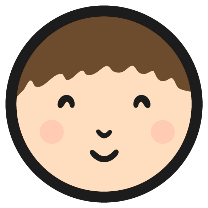 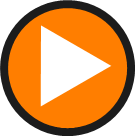 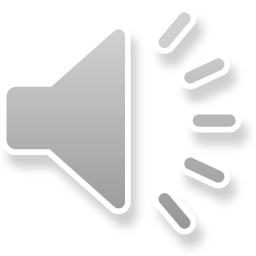 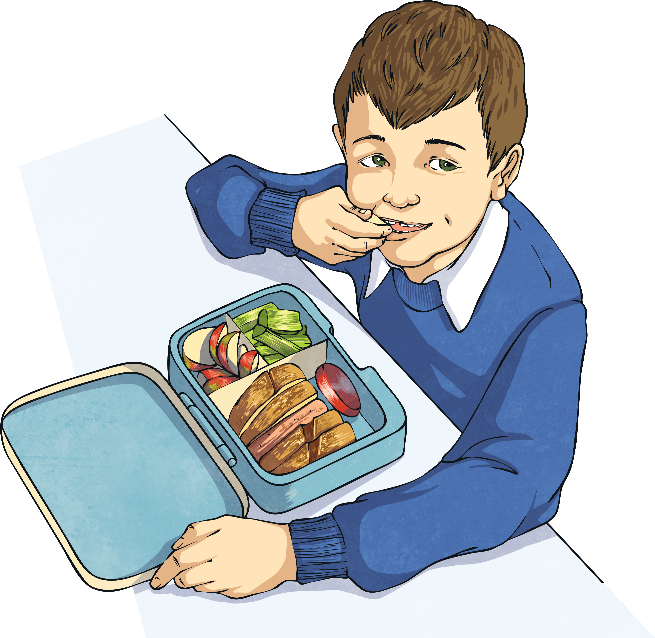 …je mange mon déjeuner
…je me lève
…je regarde la télévision
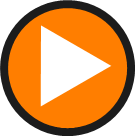 Which One?
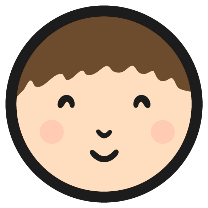 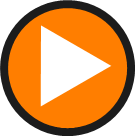 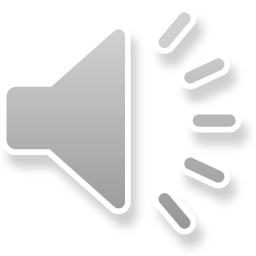 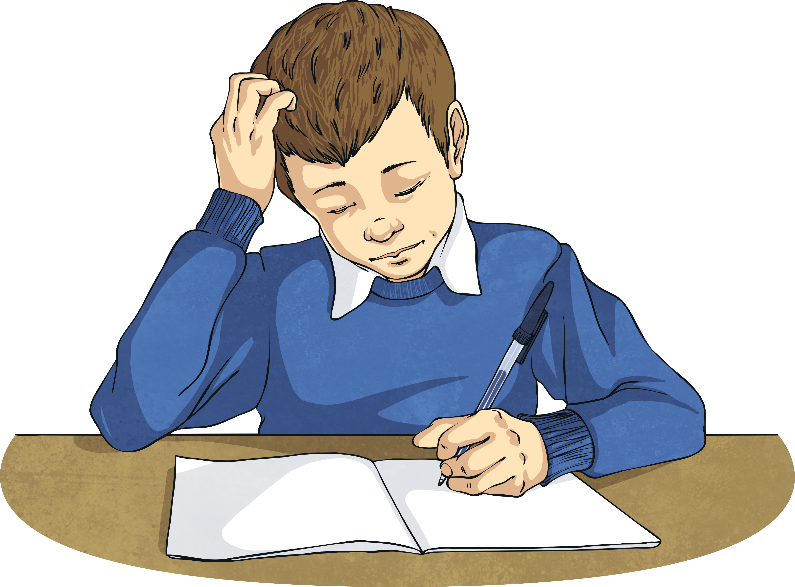 …je me couche
…je fais mes devoirs
…je me lève
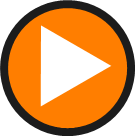 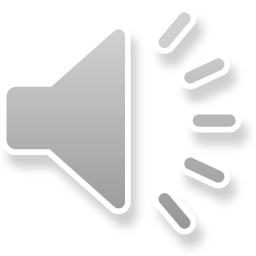 To help you talk about your day, here are some school subjects you might be doing.
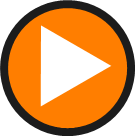 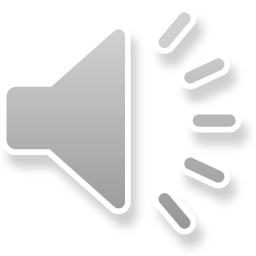 Click play buttons throughout to hear phrases and words.
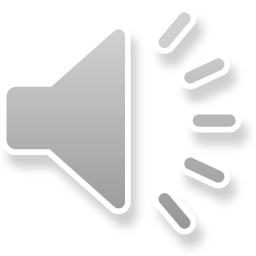 Here are subject names in French
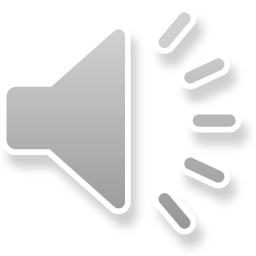 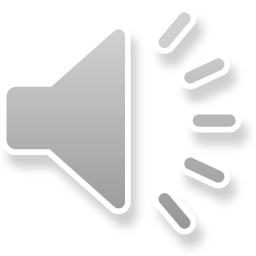 French
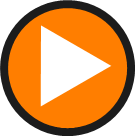 art
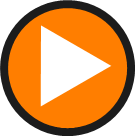 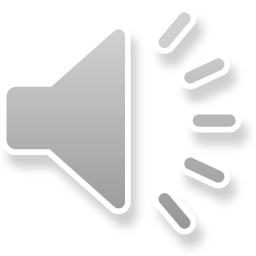 geography
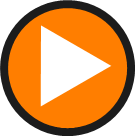 English
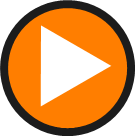 PE
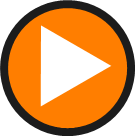 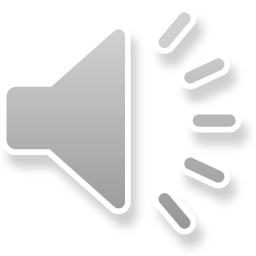 IT
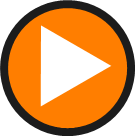 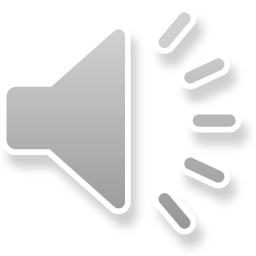 maths
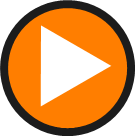 music
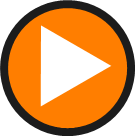 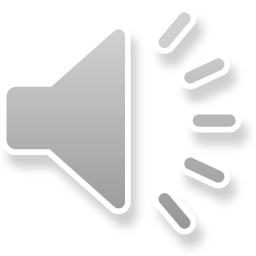 history
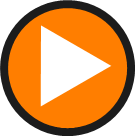 science
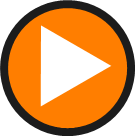 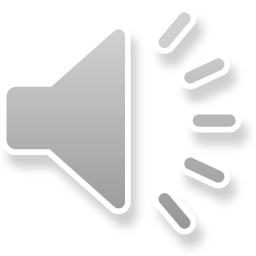 Let’s look at activities other than school work.Match the activities to their pictures.
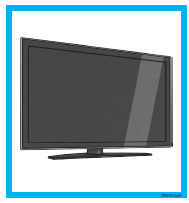 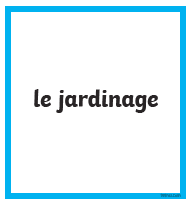 1.



2.




3.



4.
a.



b.




c.



d.
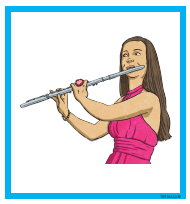 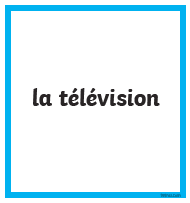 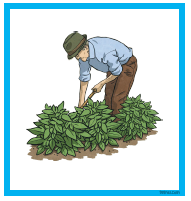 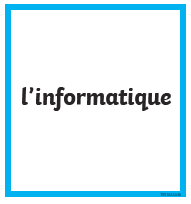 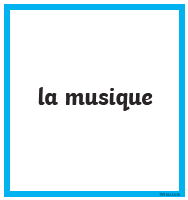 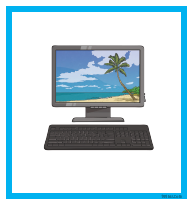 Let’s look at activities other than school work.Match the activities to their pictures.
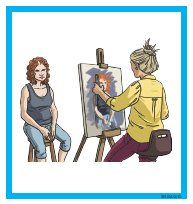 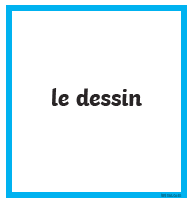 5.



6.




7.



8.
e.



f.




g.



h.
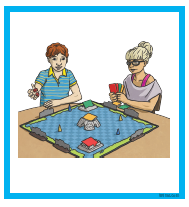 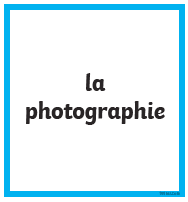 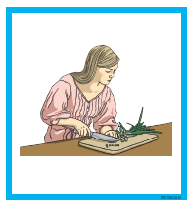 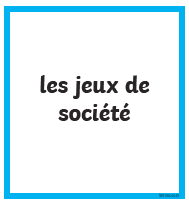 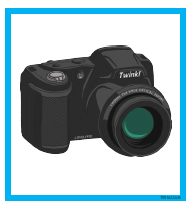 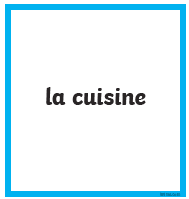 Let’s look at activities other than school work.Match the activities to their pictures.
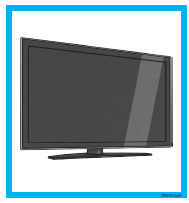 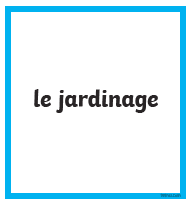 1.



2.




3.



4.
a.



b.




c.



d.
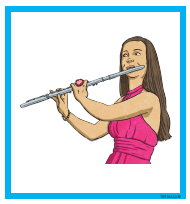 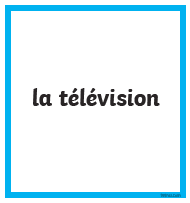 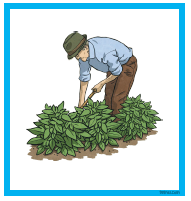 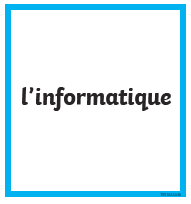 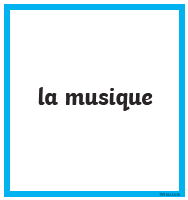 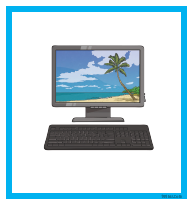 Let’s look at activities other than school work.Match the activities to their pictures.
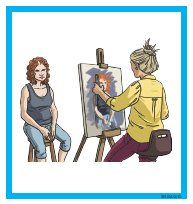 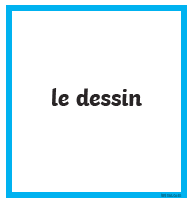 5.



6.




7.



8.
e.



f.




g.



h.
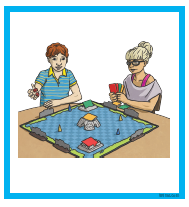 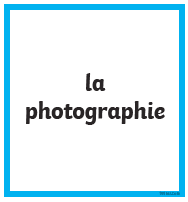 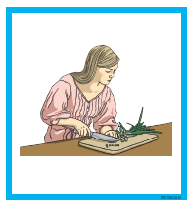 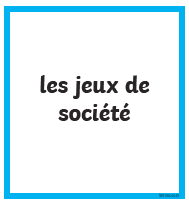 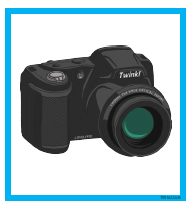 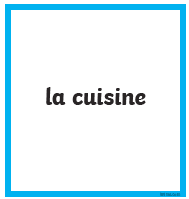 Allez-y !Off You Go!
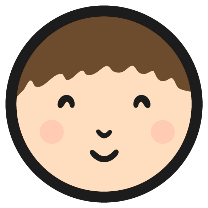 Use the Ma Journée worksheet (or make your own booklet) and write about what you do during a day or up to a week (in French!)

The subjects and activities slides will support your working.

Enjoy! I look forward to reading about your activities on Seesaw 
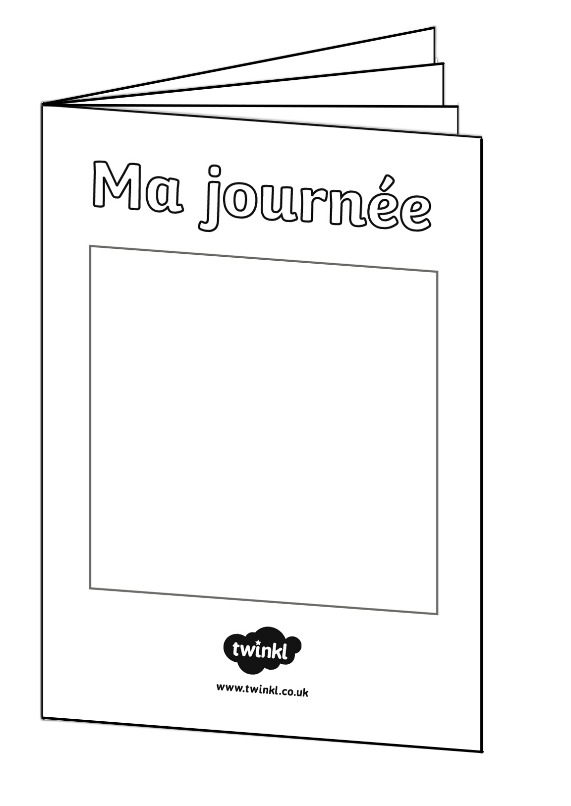 Allez-y !Off You Go!
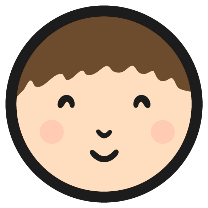 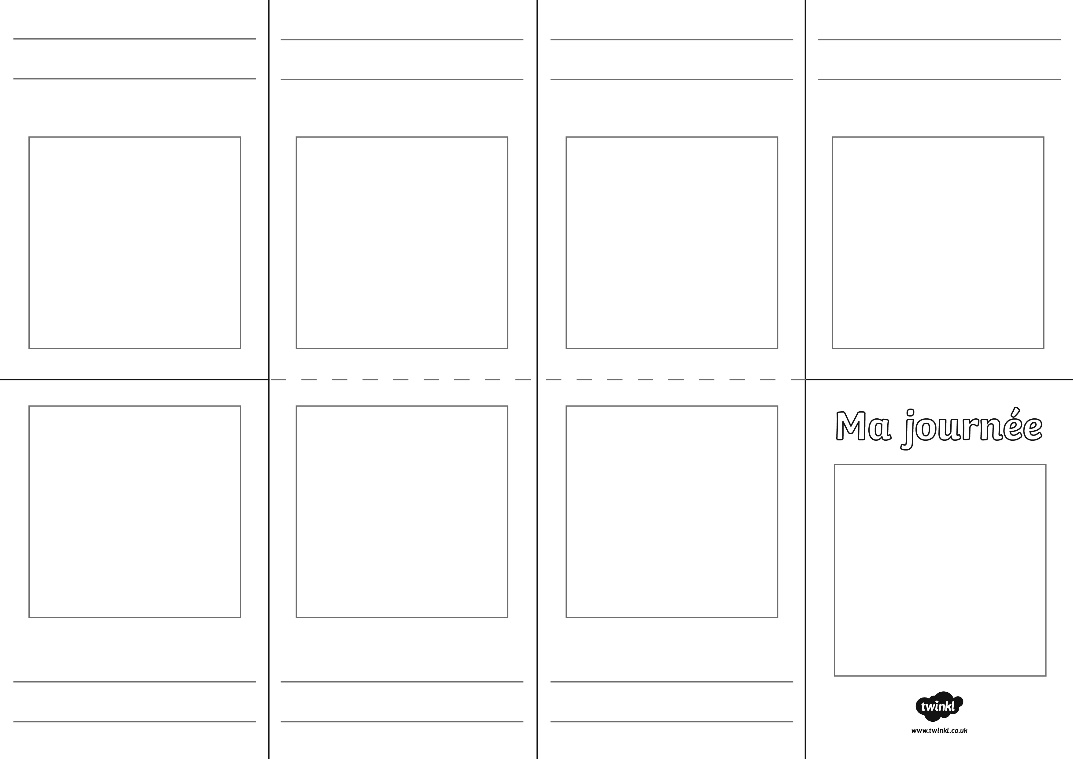 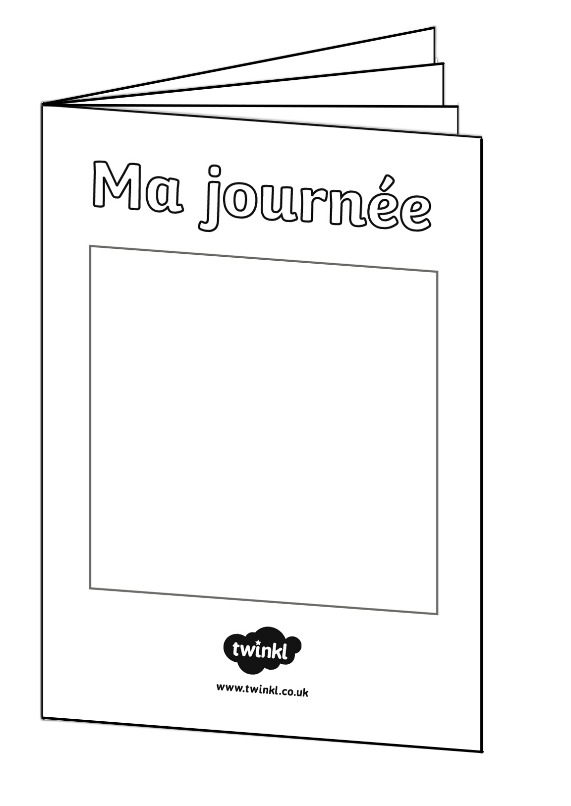 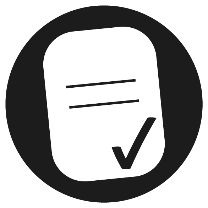 Extra Activities
Are you finding it difficult to decide what to do with your time? Would you like something to make the decision for you? Then make your very own ‘Hobbies Fortune Teller’ by following these instructions. You can print off the example sheet or make a fortune teller of your own. 

Top Tips-
Remember to practise your pronunciation by saying the activity you land on in French.
Why not practise counting in French when using the fortune teller.
And don’t forget to enjoy yourselves 
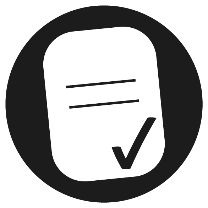 How do you think you’ve got on?

	Aim
I can say/write at what time I do things.
Success Criteria
I can start a sentence using a time connective, stating at what time something happens.
 
I can write a whole sentence choosing from a list of simple sentences.